Gry
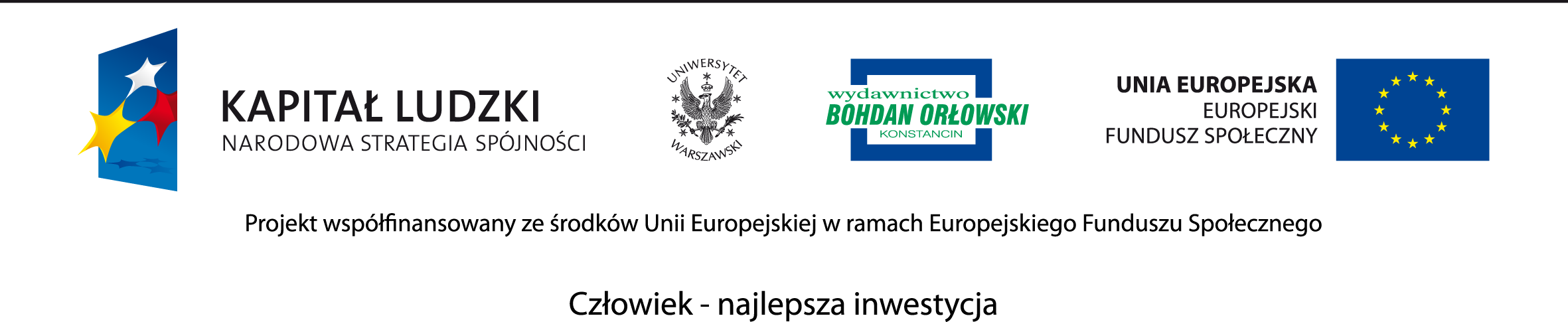 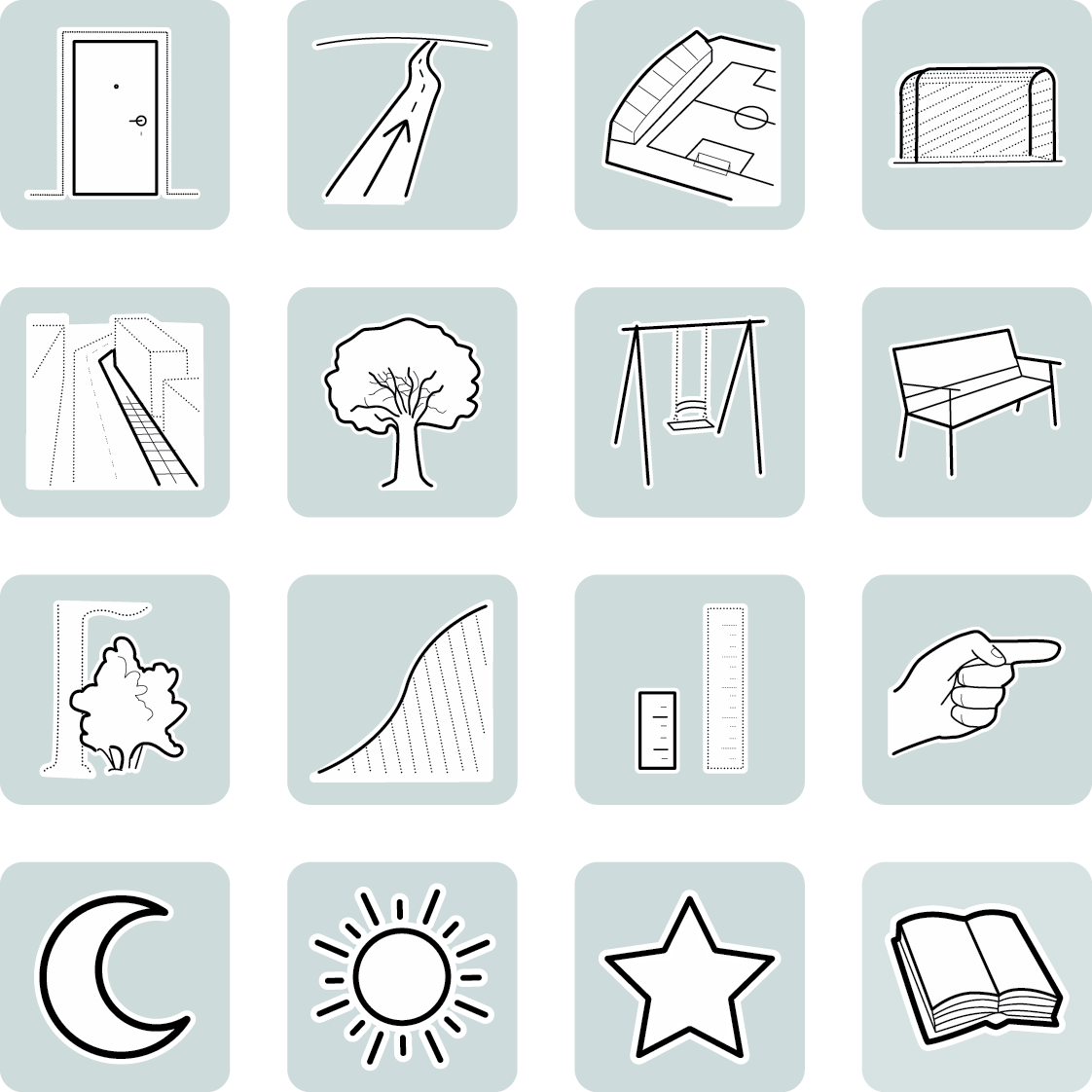